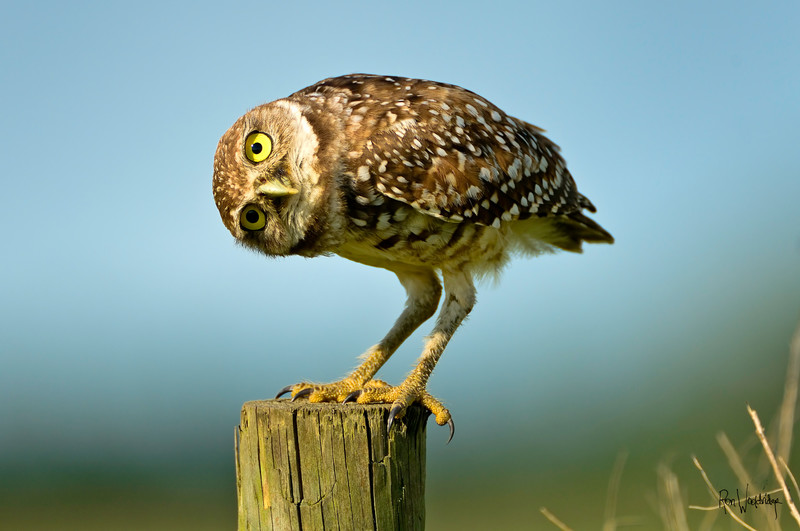 1.What is curiosity?
2.How can curiosity help you learn?
Mindful Monday 

Write three questions about the topic assigned that you are truely interested in answering. You have 10 minutes to research your answers.
Topics:
Topic 1: your choice
Topic 2: people
Topic 3: animals
Topic 4: countries
Topic 5: sports
Topic 6: machines